Музыкальные загадки
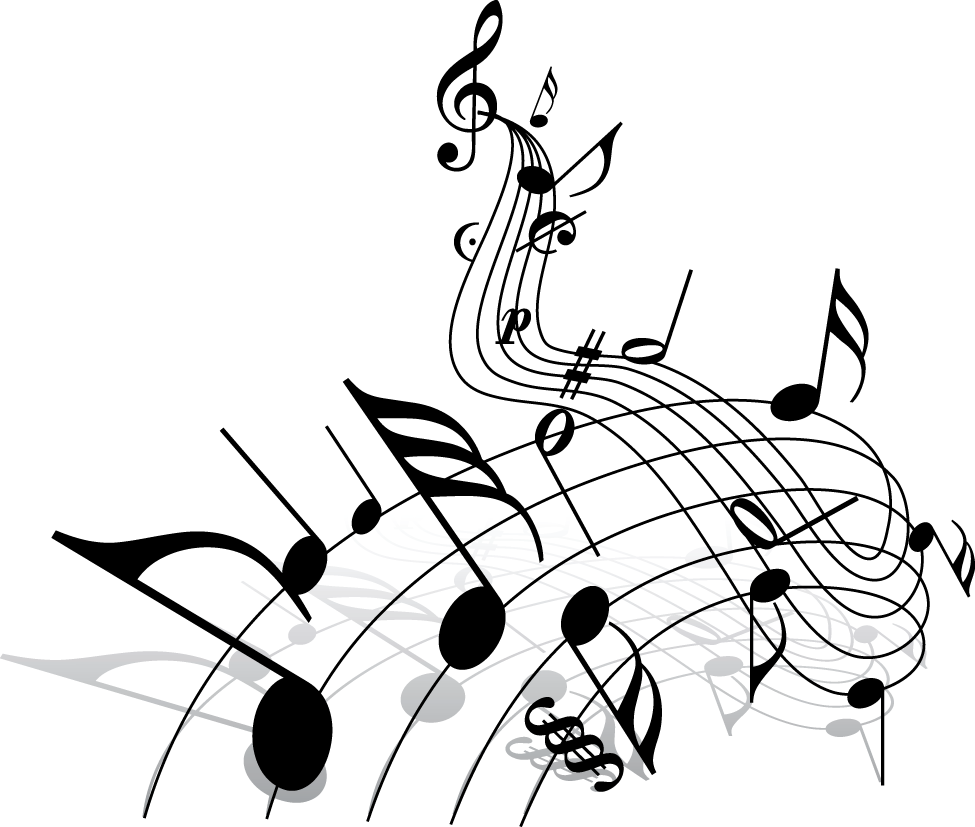 Деревянные подружки, пляшут на его макушке.
       Бьют его, а он гремит – в ногу нам шагать велит
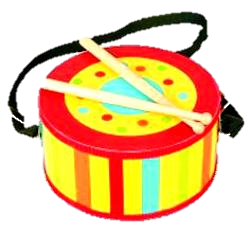 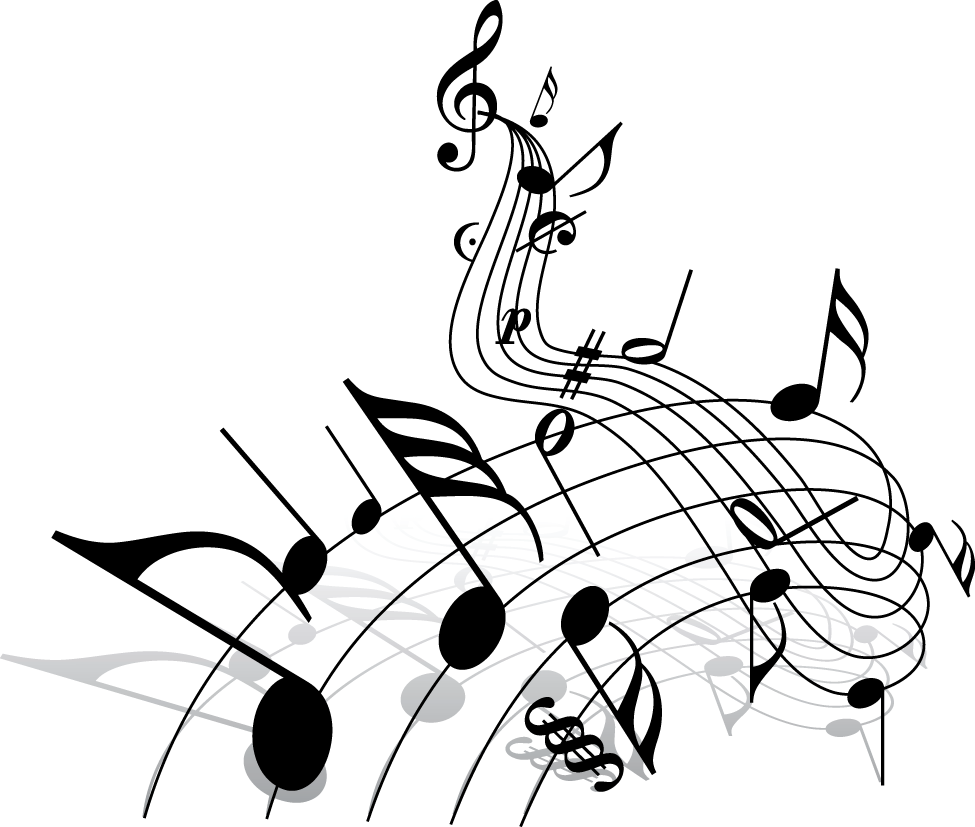 Семь сестренок очень дружных,
Каждой песне очень нужных.
Музыку не сочинишь,
Если их не пригласишь.
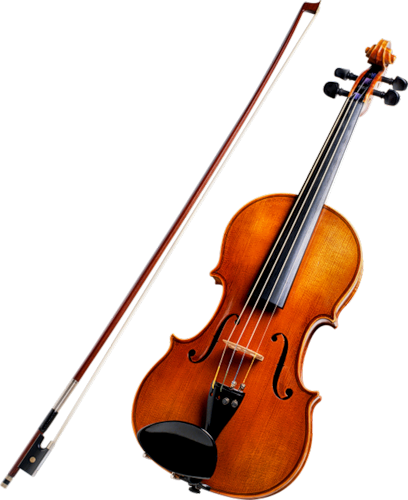 В лесу вырезана, гладко вытесана
Поет - заливается, 
Как называется?
За обедом суп едят,
К вечеру «заговорят»
Деревянные девчонки,
Музыкальные сестренки.
Поиграй и ты немножко
На красивых ярких...
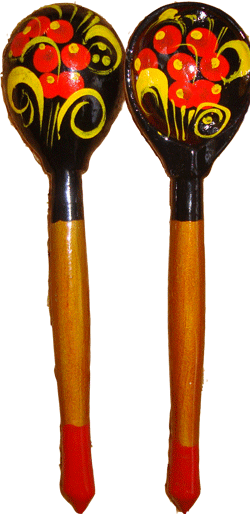 Хоть на ней и три струны, далеко они слышныВеселее заиграй-ка, верный друг мой…
Без него не может петь самый лучший хорМы ответим дружно – это…
Молодцы!!!
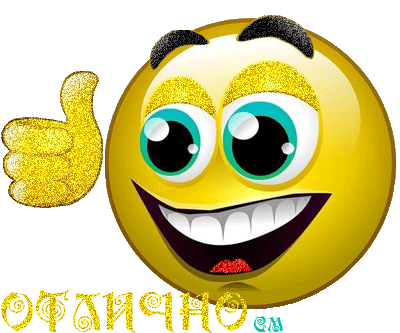